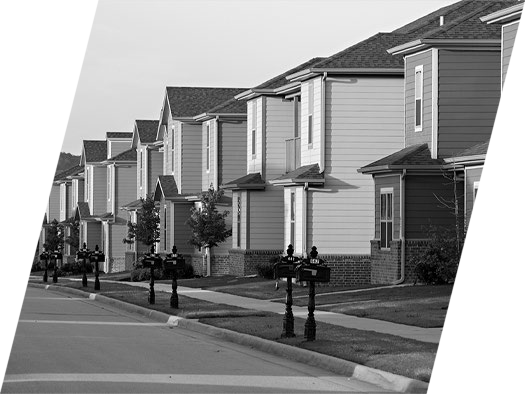 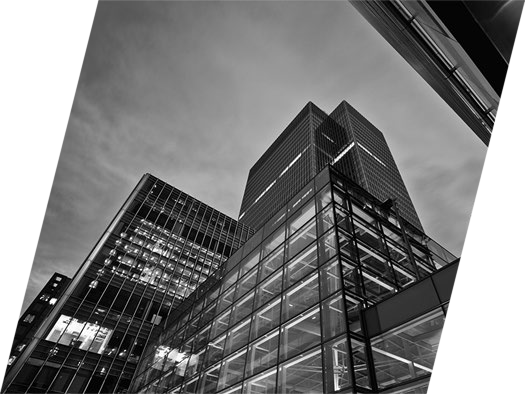 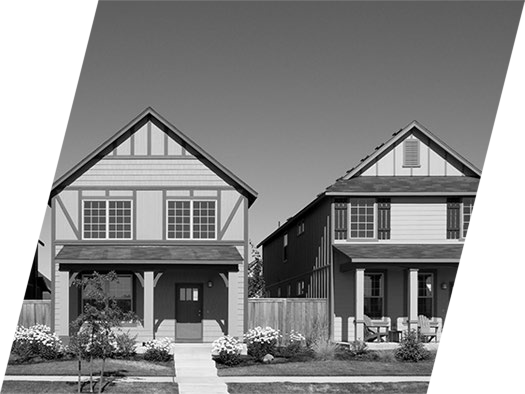 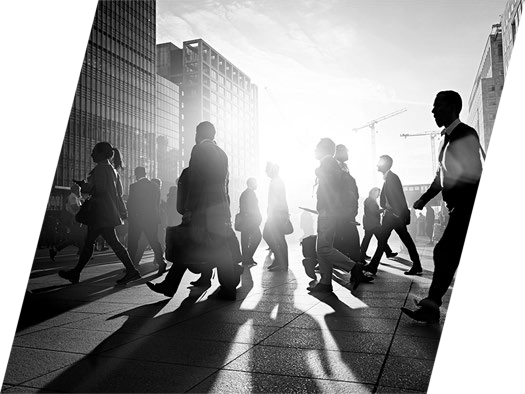 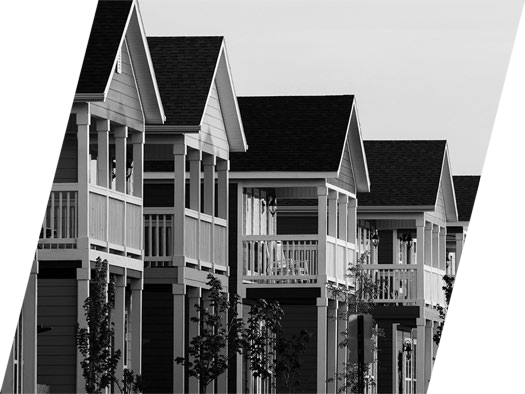 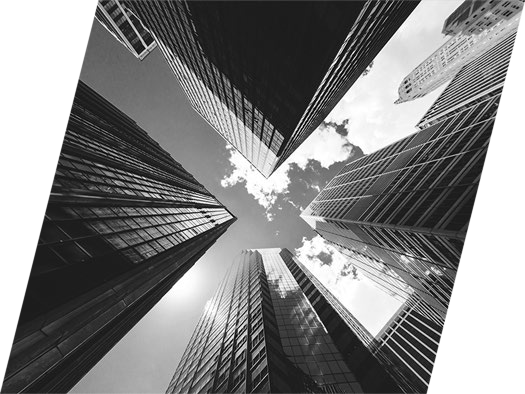 Single Family Mortgage Revenue Bonds: Part 1
Graham Lindsley
Analyst, National Housing Group Stifel Public Finance
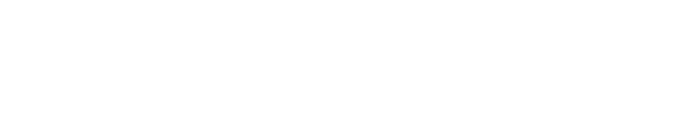 Single Family Mortgage Revenue Bond Flow of Funds
Upfront Investment
Mortgage Loans
Homeowners
Issuer
Bondholders
Debt Service
Mortgage Payments
Page 2
Working Group Members
Mortgage Servicer/ Lender
Lends Money to Homeowner & Collects Payments
Issuer (HFA)
Issuer’s Counsel
Financial Advisor
Bond Counsel
Underwriter(s)
Underwriter’s Counsel
Trustee
Trustee’s Counsel
Mortgage Lenders
Servicer
Program Administrator
Rating Agency
Finance Team
Structures, Markets & Sells Bond Issue
Issuer
Homeowners
Bondholders
Enhancement Provider
Guarantees Timely Payment & Insures Loan
Trustee
Collects Money for & Protects Bondholders Rights
Page 2
Bond Issue Oversight
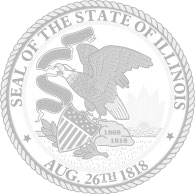 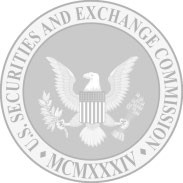 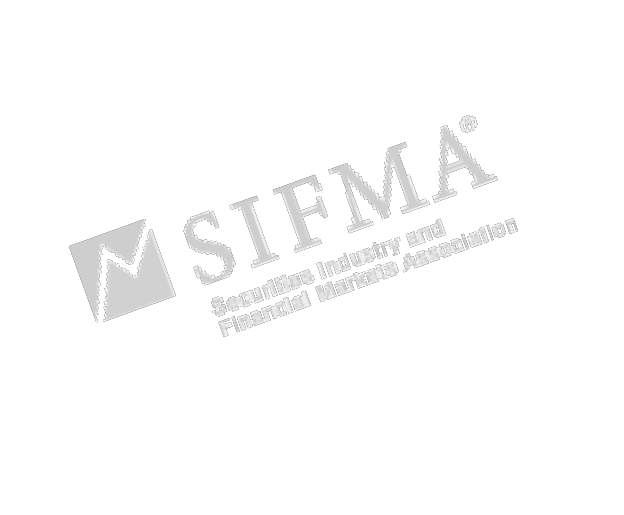 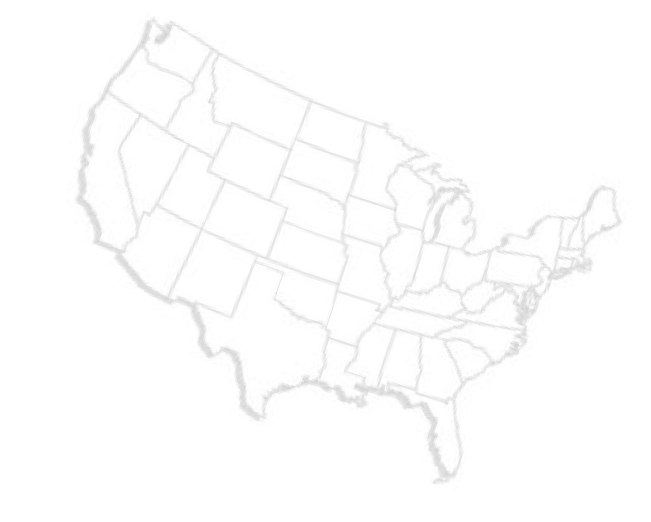 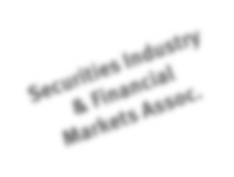 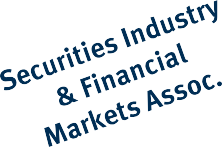 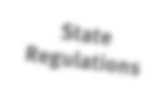 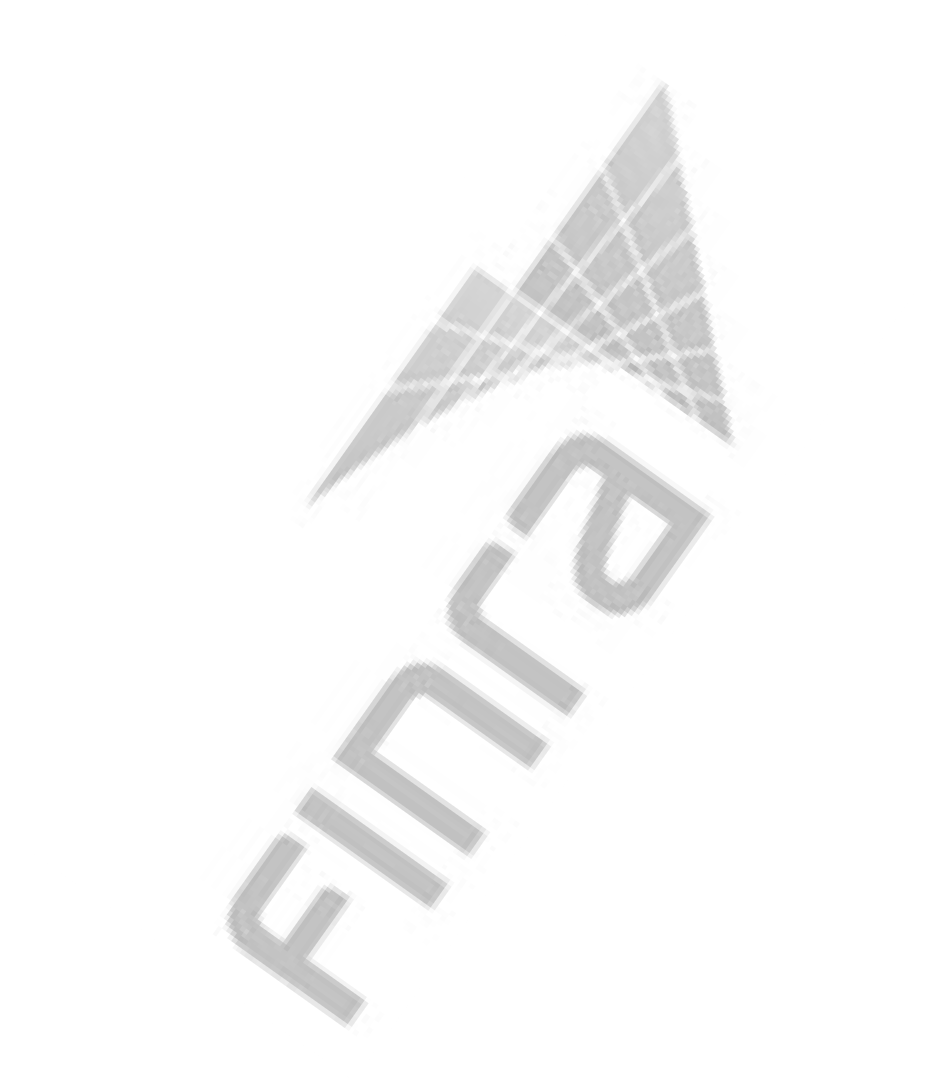 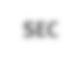 SEC
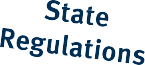 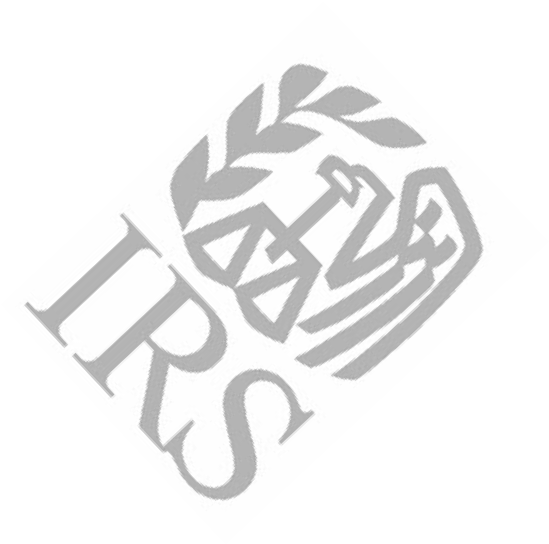 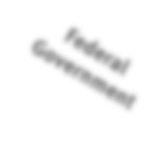 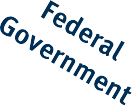 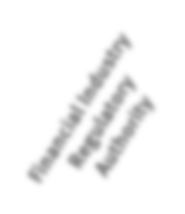 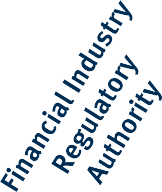 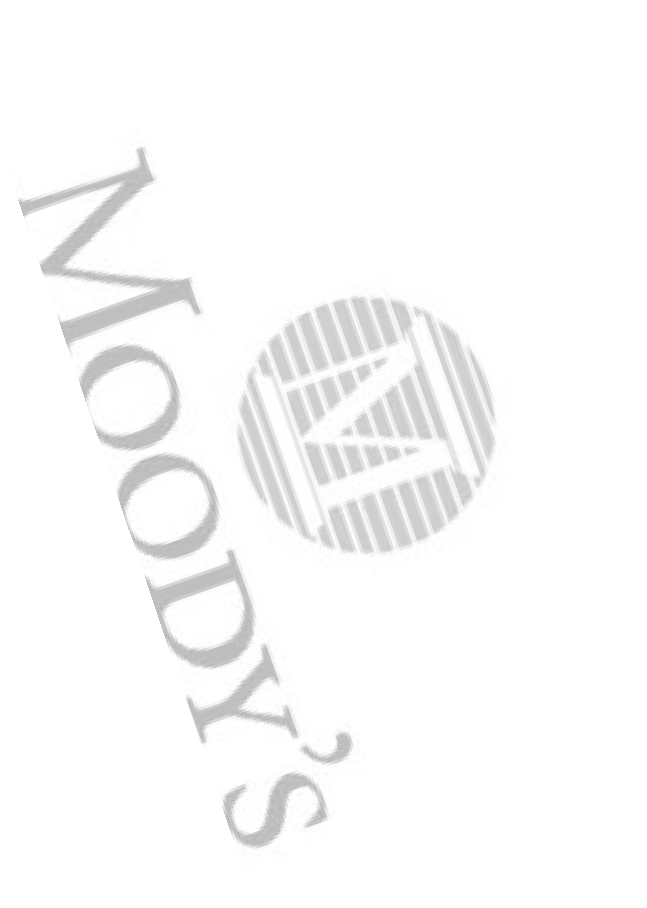 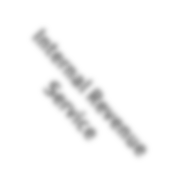 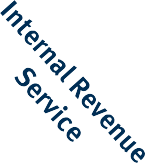 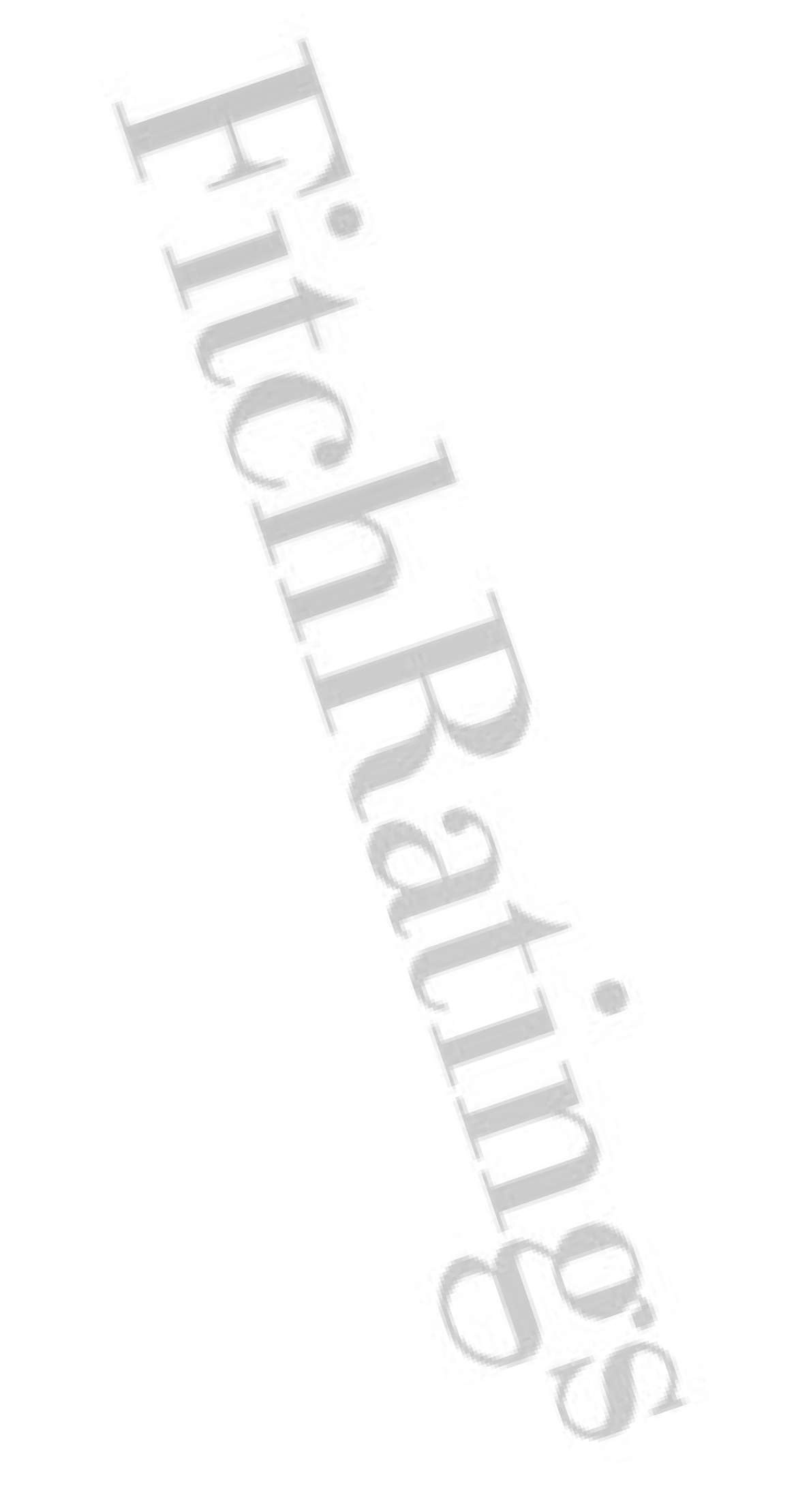 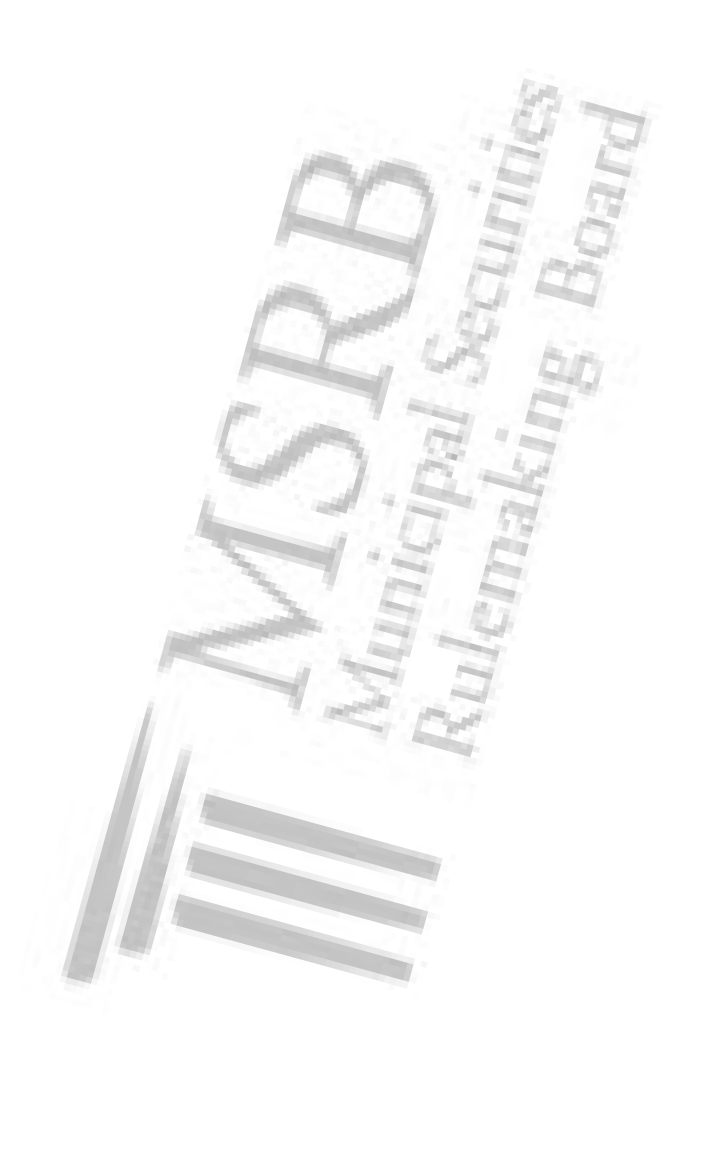 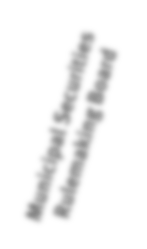 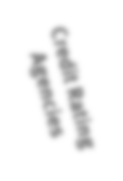 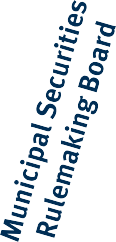 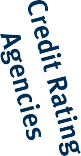 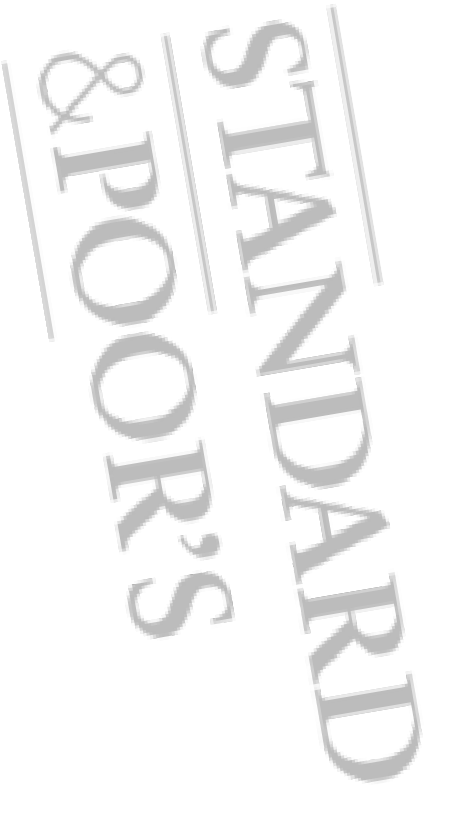 $30,000,000
A Bond Issue | Series 2024A
Your Local HFA
Page 2
Single Family Mortgage Revenue Bond Issuance Costs


Costs of Issuance
Represents the upfront costs associated with paying working group professionals and bringing the deal to the market
Capitalized Interest
The amount required to cover debt service payments on the bonds from the time of closing until the transaction is originated, securitized, and MBS is purchased by the trustee
The current lack of GIC providers and the requirements of rating agencies result in a larger upfront capitalized interest outlay than previously required
Lag
The delay from when a mortgage payment is made to when it is received by the bond indenture
Page 2
Disclosure
Stifel, Nicolaus & Company, Incorporated (“Stifel”) has prepared the attached materials. Such material consists of factual or general information (as defined in the SEC’s Municipal Advisor Rule). Stifel is not hereby providing a municipal entity or obligated person with any advice or making any recommendation as to action concerning the structure, timing or terms of any issuance of municipal securities or municipal financial products. To the extent that Stifel provides any alternatives, options, calculations or examples in the attached information, such information is not intended to express any view that the municipal entity or obligated person could achieve particular results in any municipal securities transaction, and those alternatives, options, calculations or examples do not constitute a recommendation that any municipal issuer or obligated person should effect any municipal securities transaction. Stifel is acting in its own interests, is not acting as your municipal advisor and does not owe a fiduciary duty pursuant to Section 15B of the Securities Exchange Act of 1934, as amended, to the municipal entity or obligated party with respect to the information and materials contained in this communication.
Stifel is providing information and is declaring to the proposed municipal issuer and any obligated person that it has done so within the regulatory framework of MSRB Rule G-23 as an underwriter (by definition also including the role of placement agent) and not as a financial advisor, as defined therein, with respect to the referenced proposed issuance of municipal securities. The primary role of Stifel, as an underwriter, is to purchase securities for resale to investors in an arm’s- length commercial transaction. Serving in the role of underwriter, Stifel has financial and other interests that differ from those of the issuer. The issuer should consult with its’ own financial and/or municipal, legal, accounting, tax and other advisors, as applicable, to the extent it deems appropriate.
These materials have been prepared by Stifel for the client or potential client to whom such materials are directly addressed and delivered for discussion purposes only. All terms and conditions are subject  to further discussion and negotiation. Stifel does not express any view as to whether financing options presented in these materials are achievable or will be available at the time of any contemplated transaction. These materials do not constitute an offer or solicitation to sell or purchase any securities and are not a commitment by Stifel to provide or arrange any financing for any transaction or to purchase any security in connection therewith and may not relied upon as an indication that such an offer will be provided in the future. Where indicated, this presentation may contain information derived from sources other than Stifel. While we believe such information to be accurate and complete, Stifel does not guarantee the accuracy of this information. This material is based on information currently available to Stifel or its sources and is subject to change without notice. Stifel does not provide accounting, tax or legal advice; however, you should be aware that any proposed indicative transaction could have accounting, tax, legal or other implications that should be discussed with your advisors and /or counsel as you deem appropriate.